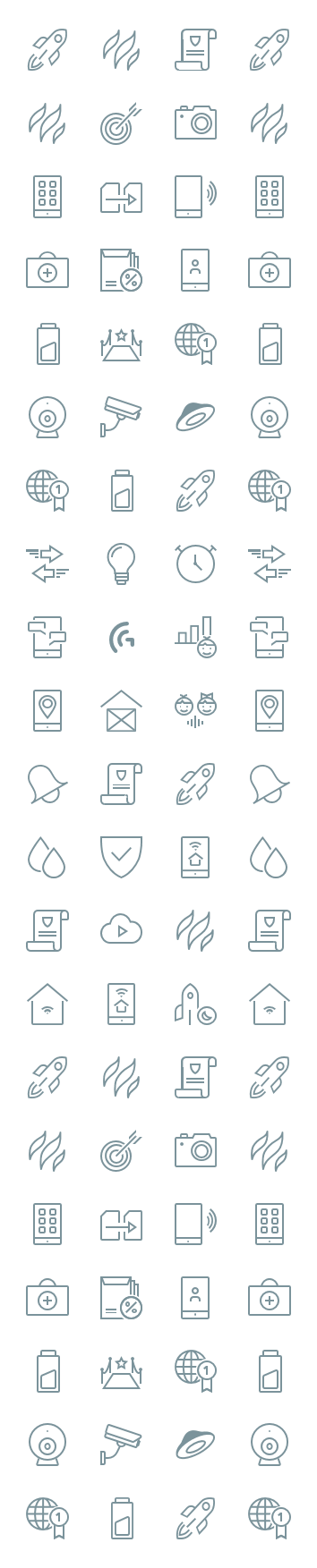 Уважаемый руководитель!
Ростелеком является цифровым партнером образовательных учреждений по организации единой сети передачи данных и ИТ-инфраструктуры.
Благодарим за сотрудничество и сообщаем,что по вопросам взаимодействия и контроля качества услуг Вы можете обращатьсяк персональному сервис-менеджеру:
Пушкарева Наталья
Natalya.Pushkareva@south.rt.ru 
+7 939 863 19 33
Понедельник–четверг с 8:00 до 17:00Пятница с 8:00 до 15:45
Для оперативного решения вопросов деградации качества сервиса или отсутствия связи просим обращаться в Техническую Поддержку проекта ЕСПД «Цифровая экономика»:
 
Тел.: 8 800 301 34 14
e-mail: mcszo@digital.gov.ru 
Режим работы: круглосуточно

Пользуйтесь цифровыми сервисами непрерывно и в любое время, а мы возьмем на себя решение технических вопросов.
Подробнее о проектедля образовательных учреждений на сайте espd.wifi.rt.ru